Arbitraj... Ce se întâmplĂ dupĂ?
”Arbitrajul vizeaza echitatea, iar justiția statală - legea; arbitrajul a fost inventat pentru ca echitatea să fie aplicată’’.Aristotel
Selevestru Irina, președinte Arbitraj International de pe lângă ALARM
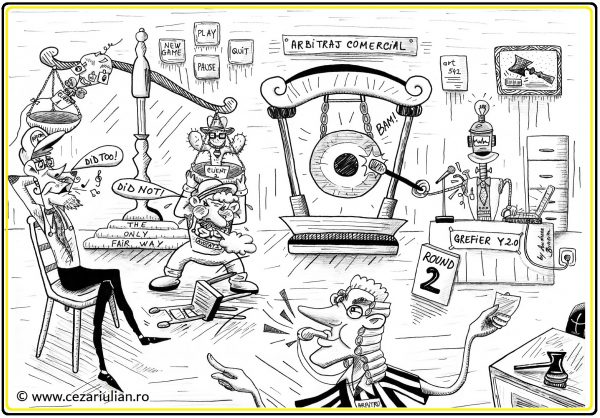 Prevederi 
Aplicare
Probleme
Exemple
Prevederi legale i
1. Art. 30 Legea cu privire la arbitraj
Partea cîştigătoare poate cere investirea cu titlu executoriu a hotărîrii arbitrale. Încheierea instanţei judecătoreşti cu privire la investirea cu titlu executoriu sau cu privire la refuzul de investire cu titlu executoriu trebuie pronunţată în decursul a 30 de zile de la data depunerii cererii.
Prevederi legale iI
2. Articolul 11 COD DE EXECUTARE  sînt documente executorii şi se execută conform normelor stabilite de prezentul cod:
i) titlurile executorii eliberate în temeiul hotărîrilor arbitrale;
3. Art. 482 CPC 
Problema eliberării titlului de executare silită a hotărîrii arbitrale se examinează de instanța care ar fi fost competentă să examineze cauza civilă în lipsa clauzei de arbitraj la cererea părţii în arbitraj care a avut cîştig de cauză
Problema nr. 1
Confidentialitatii (art 22 LA sedintele in instanta sunt inchise)
Voinței părților (acestea au manifestat voința de a recurge la arbitraj, și nu la judecata statală)
Celerității procedurii – se majorează termenul de punere în executare (30 zile care nu se respectă pentru prima instanță, plus recurs...)
Securității raporturilor juridice - și dacă instanța refuză...
Proceduraprevederi legale
Simpla, dar
Se depune in instanța care ar fi fost competentă să examineze cauza...
Se anexează hotărîrea în original sau în copie legalizată. Copia de pe hotărîrea arbitrajului permanent se autentifică de preşedintele acestuia, iar copia de pe hotărîrea arbitrajului constituit pentru soluţionarea unui anumit litigiu se autentifică notarial, convenţia arbitrală în original sau în copie legalizată în modul stabilit și dovada de plată a taxei de stat;
Se examinează în ședință publică în cel mult o lună de la data depunerii în instanţă 
                              ---- prevederi ale art. 483 CPC ----
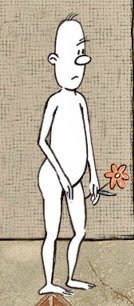 Alte prevederi...
Art. 487 CPC plus pct. 47: Hotărîrea Plenului CSJ nr. 2 din 30.03.2015 -  
În cadrul pregătirii cauzei pentru dezbateri judiciare, la solicitarea ambelor părţi în arbitraj, judecătorul poate cere arbitrajului materialele dosarului în al căror temei se solicită eliberarea titlului executoriu, potrivit regulilor stabilite de prezentul cod pentru reclamarea probelor.

Art. 119 CPC plus pct. 47: HotărîreaPlenului CSJ nr. 2 din 30.03.2015
 Probele se adună şi se prezintă de către părţi şi de alţi participanţi la proces. Dacă în procesul de adunare a probelor apar dificultăţi, instanţa este obligată să contribuie, la solicitarea părţilor şi altor participanţi la proces, la adunarea şi prezentarea probelor necesare...În cererea de reclamare a probei trebuie să fie specificate proba şi circumstanţele care ar putea fi confirmate sau infirmate prin acea probă, cauzele ce împiedică dobîndirea probei... 
Pct. 47... Dacă ambele părţi solicită, în cadrul pregătirii pricinii pentru dezbateri, instanţa de judecată poate cere arbitrajului materialele dosarului vizat, fără a fi în drept de a solicita întregul dosar, în conformitate cu prevederile stabilite în CPC pentru reclamarea probelor.
Rezultat (prevederil legale)
Art. 485 CPC plus pct. 48 HPCSJ 
Instanţa de judecată va refuza eliberarea titlului executoriu pentru executarea hotărîrii arbitrale dacă partea interesată va prezenta probe despre faptul că:
            - convenţia arbitrală este nulă în temeiul legii- instanta decide din oficiu???
            - partea în arbitraj nu a fost înştiinţată legal despre numirea arbitrilor sau despre dezbaterile arbitrale sau nu a putut să dea explicaţii arbitrajului din alte motive întemeiate                    -          - cine aduce probe, reclamantul la cerere??? Sau doar pîrîtul o invocă??? Aceste acte sunt în arbitraj... 
            - hotărîrea este emisă într-un litigiu care nu este prevăzut de convenţie ori conţine dispoziţii în probleme neprevăzute de convenţia arbitrală;
Continuare
- componenţa arbitrajului sau procedura dezbaterilor arbitrale nu s-a conformat cu convenţia arbitrală sau legea; cine aduce probe, reclamantul la cerere??? Sau doar pîrîtul o invocă??? Aceste acte sunt în arbitraj
         - hotărîrea arbitrală nu a devenit obligatorie pentru părţile în arbitraj – conf. Art. 30 LA HA e obligatorie din momentul pronunțării, 
         - litigiul examinat de arbitraj nu poate fi obiect al dezbaterilor arbitrale; 
         - hotărîrea arbitrală încalcă principiile fundamentale
 ale legislaţiei RM şi bunele moravuri.
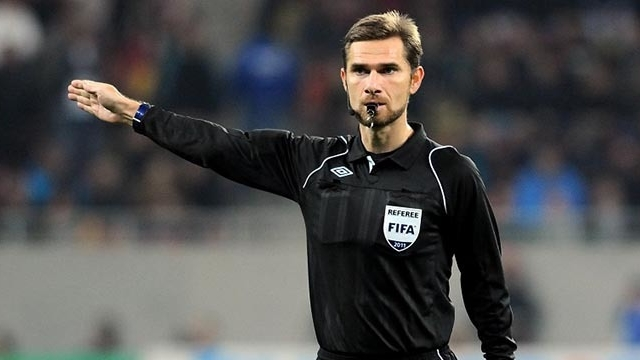 De la simplu la compus...Exemple
Exemple
Exemple
Exemplu-perlA
1. Articolul 28 alineatul (4) din Legea nr. 105 din 13.03.2003 stipulează că instanţele de judecată fac parte din organele abilitate cu funcții de control privind clauzele abuzive. În cazul în care se constată caracterul abuziv al clauzelor contractuale elaborate pentru a fi utilizate în o multitudine de contracte, instanţa de judecată constată nulitatea acestor clauze, dispune excluderea lor din contract, impunând, totodată, comerciantului obligaţia de a exclude aceste clauze din contractele cu acelaşi obiect, încheiate cu alţi consumatori, precum şi interdicţia de a include astfel de clauze în alte contracte, care urmează a fi încheiate cu consumatorii.
Opinie consultativă nr. 106 din 28.06.2019 cu privire la temeiul refuzului de a elibera titlul de executare silită a hotărârii arbitrale, prevăzut de alineatul (2) din articolul 485 Cod de procedură civilă
2. Din normele citate supra se deduce că protecţia consumatorului face parte din principiile fundamentale ale legislaţiei Republicii Moldova şi, prin prisma alineatului (2) al articolului 485 Cod de procedură civilă, judecata, la examinarea cererii de eliberare a titlului de executare silită a hotărârii arbitrale în privinţa consumatorului debitor, este obligată, din oficiu, să constate dacă hotărârea arbitrală încalcă cerinţele generale de protecţie şi asigurare a drepturilor şi intereselor legitime ale consumatorilor, legate de clauzele abuzive. Prin urmare, stabilirea faptului că, prin hotărârea arbitrară ce vizează consumatorul, s-a dispus asupra unor obligaţii contractuale care rezultă din clauze abuzive, va reprezenta un temei legal al instanţei de judecată, prevăzut de alineatul (2) al articolului 485 Cod de procedură civilă, pentru a refuza eliberarea titlului de executare silită a hotărârii arbitrale, or, hotărârea arbitrală încalcă principiile fundamentale ale legislaţiei Republicii Moldova.
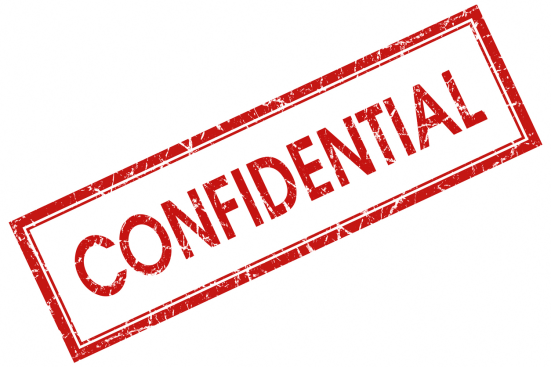 DesfiinTarea(prevederi legale)
litigiul examinat de arbitraj nu poate fi, potrivit legii, obiectul dezbaterii arbitrale;
convenţia arbitrală este nulă în temeiul legii    
hotărîrea arbitrală nu cuprinde dispozitivul şi temeiurile, locul şi data pronunţării ori nu este semnată de arbitri;
 dispozitivul hotărîrii arbitrale cuprinde dispoziţii care nu pot fi executate;
arbitrajul nu a fost constituit sau procedura arbitrală nu este în conformitate cu convenţia arbitrală;
partea interesată nu a fost înştiinţată legal despre alegerea (numirea) arbitrilor sau despre dezbaterile arbitrale, inclusiv despre locul, data şi ora şedinţei arbitrale sau, din alte motive întemeiate, nu s-a putut prezenta în faţa arbitrajului pentru a da explicaţii
arbitrajul s-a pronunţat asupra unui litigiu care nu este prevăzut de convenţia arbitrală ori care nu se înscrie în condiţiile convenţiei, ori hotărîrea arbitrală conţine dispoziţii în probleme ce depăşesc limitele convenţiei arbitrale. Dacă dispoziţiile în problemele cuprinse în convenţia arbitrală pot fi separate de dispoziţiile care nu decurg din convenţie, instanţa judecătorească poate desfiinţa numai acea parte a hotărîrii arbitrale în care se conţin dispoziţii ce nu se înscriu în convenţia arbitrală;
hotărîrea arbitrală încalcă principiile fundamentale ale legislaţiei Republicii Moldova sau bunele moravuri.
Exemple
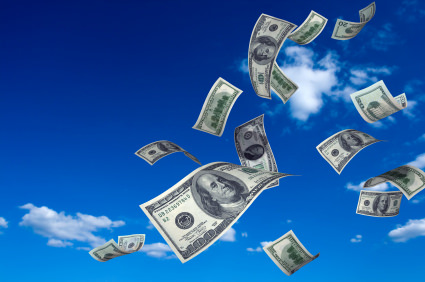 Exemple ii
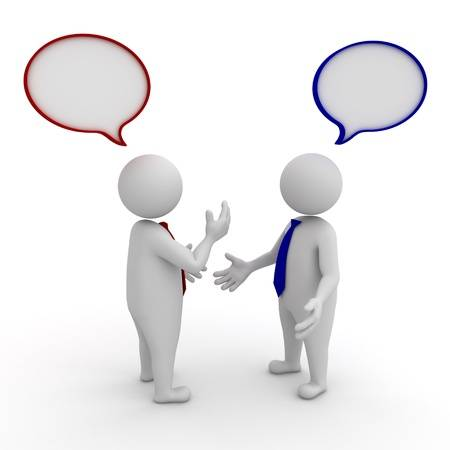 Exemple III
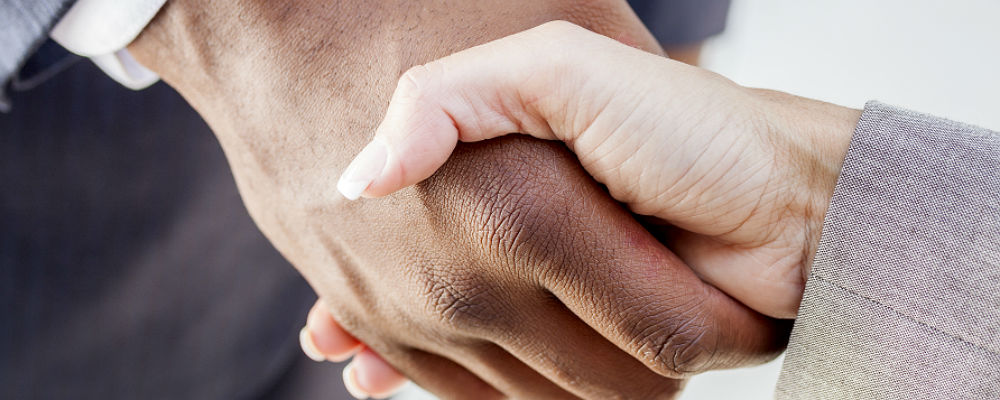 Extra exemplu
Un alt exemplu frecvent
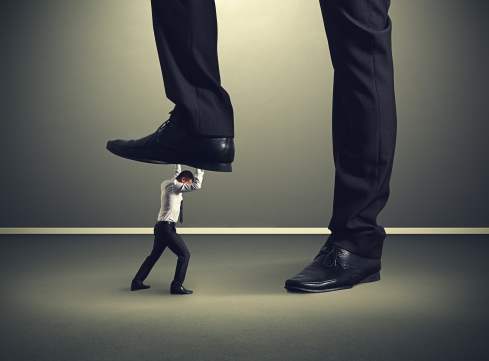 Art. 28 (4) nr. , art 7  Legea 256 din 09.11.2011
În cazul în care constată caracterul abuziv al clauzelor contractuale elaborate pentru a fi utilizate în o multitudine de contracte, instanța de judecată constată nulitatea acestor clauze, dispune excluderea lor din contract, impunînd, totodată, comerciantului obligația de a exclude aceste clauze din contractele cu același obiect încheiate cu alți consumatori, precum și interdicția de a include astfel de clauze în alte contracte care urmează a fi încheiate cu consumatorii
Cu titlu de recomandare...
1. In calitate de juristi 
să recomandăm inserarea foarte clară a clauzei arbitrale
 să recomandăm inserarea modalitatății foarte clare și simple de constituire a tribunalului arbitral
 să consultăm corect asupra clauzelor contractuale
Să recomandăm apărarea dreptului la respectarea principiilor legale și termenilor de către instanțele de judecată la eliberarea TE
Continuare
2. In calitate de arbitri
 sa verificăm clauzele arbitrale si dacă tot litigiul sau doar o parte din el este supus examinării în arbitraj
să avem mare grijă de constituirea corectă a tribunalului arbitral
Să asigurăm motivarea clară a hotărîrilor arbitrale și aprecierea detaliată a fiecărei probe
Să verificăm minuțios și să avem grijă de citarea legală sau luarea tuturor măsurilor pentru citarea sau notificarea părților
clauze abuzive... – va trebui o hotărîre explicativă a arbitrajelor sau note de recomandare
La eliberarea hotărîrii arbitrale, să anexăm dovada expedierii ei către cealaltă parte, dovada citării legale a părților, iar în hotărîre un capitol separat să-l dedicăm modului de constituire a tribunalului arbitral.
Fără îndoială arbitrajul rămîne cel mai eficient mod de solutionare a litigiilor
Respectiv, arbitrajul nu reprezintă un concurent al justiţiei statale, după cum nici nu urmăreşte să ştirbească domeniul acesteia. Relaţiile dintre jurisdicţia statală şi cea arbitrală nu sunt raporturi de concurenţă, ci de complinire, de întregire a căilor de soluţionare a litigiilor, deci de extindere a facultăţilor pe care legea le oferă persoanelor fizice sau juridice pentru soluţionarea eventualelor litigii cu maximă eficienţă, flexibilitate şi profesionalism.

	În acest sens nu rămîne decăt Instanțele Permanente de Arbitraj să adere  la Consiliul Științific Internațional al Instanțelor Permanente de Arbitraj pentru a asigura interpretarea și aplicarea unitară a practicii și a justiției arbitrale din partea tribunalelor arbitrale. Altfel spus, consider că Instanțele permanente de Arbitraj e timpul să-și unească eforturile pentru a veni cu avize de recomandare, hotărîri explicative,  note consultative, dar cel mai important cu propuneri de modificare sau ajustare a actelor legislative în domeniu.
Multumesc pentru atentie!
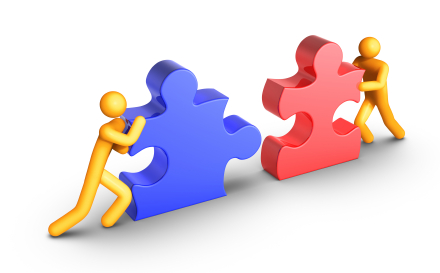